Ochrana ovzduší II
Základy ochrany životního prostředí
Doc. Ing. Ivan Víden, CSc. 
(budova A, AS 08,  tel. 3812,   Ivan.Viden@vscht.cz)
Ústav plynárenství, koksochemie a ochrany ovzduší
Odpadní plyny z průmyslových zdrojů
Složení, charakteristika
anorganické, organické plynné složky
páry, aerosoly, tuhé částice
vlhkost, rosný bod, teplota

Metody:
suché – adsorpce
mokré – absorpce
kondenzace
termická likvidace, (spolu)spalování
katalytická termická likvidace
biologické způsoby
Snižování obsahu sloučenin síry ve spalinách
Hlavní zdroj – energetika
Základní přístupy
I. a) zvýšení energetické účinnosti (fluidní spalování cca 38%)
   b) snížení spotřeby (elektrické) energie
II. Použití nízkosirných paliv
III. Snižování obsahu síry v palivech (pyritická, organická, sulfátová, sulfidová, elementární)
a) pyritická, elementární – po rozemletí lze odseparovat
b) organická – max. 1/3 celkového obsahu
c) sulfátová -  roztokem Fe2(SO4)3
d) gravimelt – extrakce NaOH při 350 °C
e) mikrobiologicky - desulfurační bakterie, FeS2  → H2SO4 >16 °C
IV. Odsiřování spalin
Nízkosirná paliva: zemní plyn, odsíření topných olejů, vyčištění (odsíření) uhlí
Uhlí
Mechanická separace pyritické síry. Nejjednodušší, pokud je pyrit vrostlý ve formě velkých zrn. Při rozmělňování uhlí je pyrit odolnější a je možno jej následně odseparovat. Většina českých uhlí tuto strukturu nemá.
Odstranění pyritu vyluhováním (způsob Myersův) - za zvýšeného tlaku a teploty (90 až 130 °C) se uhlí vyluhuje roztokem Fe2(SO4)3. Vzniká síran železnatý, ten se regeneruje oxidací vzdušným kyslíkem. Odstraní se pyritická síra, organicky vázaná síra se nemění.
Topné oleje, zemní plyn
Obsah S může být významný, zejména jako H2S.
Odstraňování – proces Claus
2H2S+SO2 → 2H2O + S
Sulfan se částečně spaluje a následně se SO2 na katalyzátoru rekombinuje s nezreagovaným H2S na elementární síru.
Odsiřování spalin - způsoby
neregenerativní 		mokré – Vápno – vápenec, hydroxid vápenatý
					s následnou oxidací
				Proces dvou alkálií
				Vápno magnezitová metoda
				mořská voda??
			suché - 	Rozprašovací absorbce
				Suchá aditivní vápencová metoda
				Přídavek vápence (do spalin, kotle)
				fluidní spalování s přídavkem vápence
				Nahcolite, Trona (..NaHCO3, + Na2CO3)
regenerativní 		mokré – absorbce vodou
				Wellmann – Lord
				MgO (magnezitová metoda)
				citrátová, karbonátová, sulfitová
				s následnou oxidací na energosádrovec

			suché - 	aktivovaná sorpce
				sorpce na CuO
r
Suché způsoby odsiřování spalin
Suchá aditivní vápencová metoda 
Dávkování jemně mletého vápence do spalovacího prostoru, kde dochází k vázání oxidů síry na vápenatý ion. Produkty odcházejí se spalinami do elektrofiltru, kde se spolu s popílkem odloučí a deponuje. Účinnost procesu je velmi nízká, při obvyklém 1,5 až 2 množství vápence proti stechiometrii se pohybuje kolem 30%, max. 50%. 

Fluidní spalování s přídavkem vápence.
Modifikace suché metody, s přídavkem aditiva, při fluidním spalování je podstatně delší doba zdržení paliva a tím i aditiva v horké zóně. Účinnost až 85%. Možnost spalovat uhlí již od výhřevnosti 6 MJ/kg (až 70% popelovin, jinak nevyužitelné). 
Metody v zásadě překonané a používané v případě zejména havarijních stavů k urychlenému řešení vzniklých situací.
Suché způsoby odsiřování spalin
Rozprašovací absorpce
Přechod od suché aditivní metody k metodám mokrým. Principem je nastřikování vápenného mléka do horkých spalin, během kterého dochází k absorpci oxidu siřičitého a částečné oxidaci na síran vápenatý a současně k odpaření vody. V elektroodlučovači se zachycuje směs síranu a siřičitanu vápenatého s popílkem současně s nezreagovaným CaO. Část zachyceného úletu se recirkuluje. Uvádí se účinnost 80% odsíření při 1,8x stechiometrie. Produkt - obsahuje 1 až 50 % popílku, CaSO3, Ca(OH)2, CaSO4 atd. a je poměrně problematicky využitelný ve stavebnictví.
Rozprašovací absorpce - schéma
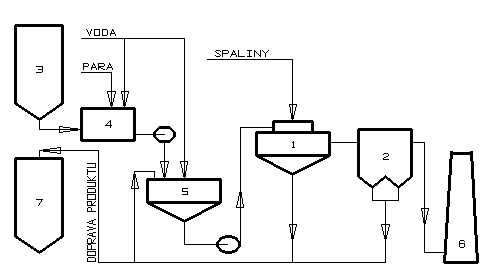 1 - rozpraš. sušárna 	2 - elektrofiltr3 - zásobník CaO	4 - hašení vápna5 - mísicí nádrž	6 - komín7 - zásobník produktu
Suché způsoby odsiřování spalin
Proces Bergbau-Forschung
Metoda je založena na sorpci oxidu siřičitého na aktivním koksu, jehož katalytickým působením současně probíhá oxidace kyslíkem přítomným ve spalinách na oxid sírový, který spolu s vlhkostí vytváří kyselinu sírovou. Spaliny přicházejí do adsorpční části s teplotou 120°C, vlastní reakcí se ohřívají a odcházejí do komína s teplotou cca 125°C. Nasycený aktivní koks se pak odvádí k regeneraci horkým pískem při teplotě asi 650°C. Podstatou regenerace je redukce kyseliny sírové zpět na SO2 uhlíkem aktivního koksu, který se tím zčásti spotřebovává. Plyny odcházející z regenerace obsahují asi 27% SO2, dále hlavně oxid uhličitý a vodní páru. 
Metoda je komplikovaná, náročná na energii i na spotřebu aktivního koksu. Problémy jsou i s korozí, poněvadž adsorpce probíhá pod teplotou rosného bodu kyseliny sírové.
Mokré způsoby odsiřování spalin
Vápno-vápencové metody
Principe - vázání oxidu siřičitého do vodné suspenze uhličitanu nebo hydroxidu vápenatého a následná oxidace vzniklého siřičitanu na síran vápenatý
2 CaCO3 + 2 SO2 + O2 + 4 H2O ────>  2 CaSO4.2H2O + 2CO2
Vysoký skrápěcí poměr, nutný přídavek aditiv. Urychlení:
- zmenšení velikosti částic a zvětšením povrchu vápence (zrnění pod 40 µ)
- zvýšení stechiometrického poměru CaCO3 : SO2 (nebezpečí inkrustací)
- zvýšení poměru l : g
- přídavek aditiv (síran hořečnatý katalyzuje oxidaci, působí tlumicí kapacitou).
- větší zádrž suspenze v absorbéru
- pH v kyselejší oblasti. Nebezpečí vyluhování Al, tvorba AlF63- a tvorba úsad.
Mokré způsoby odsiřování spalin
SHL (Saarberg-Hölter-Lurgi)








								
							1 - elektrofiltr							2 - absorbér							3 - REGAVO  (výměník)							4 - filtrace sádrovce							5 - příprava roztoku
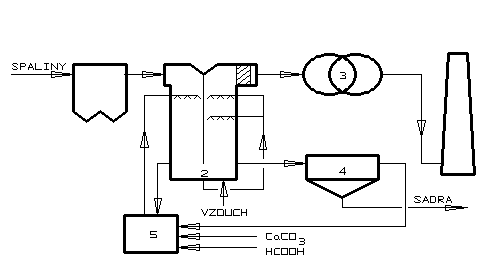 Magnezitová metoda
Regenerativní proces -absorpce oxidu siřičitého do suspenze oxidu hořečnatého. 
Regenerace - krystaly siřičitanu hořečnatého tepelně rozkládají na oxid hořečnatý, který se vrací do procesu, a na oxid siřičitý, který se dále zpracovává na kyselinu sírovou nebo elementární síru. 
Rozklad se provádí při teplotách nad 800°C v redukční atmosféře, ve které se oxidací siřičitanu vzniklý síran hořečnatý redukuje rovněž na SO2 a MgO. 
Hlavní reakceMgO + SO2 + 3(6) H2O ────> MgSO3 . 3(6) H2O 
Regenerace
MgSO3 ────> MgO + SO2 
2 MgSO4 + C ────> 2 MgO + 2 SO2 + CO2 
Potřeba velmi kvalitního magnezitu, velká energetická náročnost. Spolehlivost, účinnost odsíření přes 90% a bezodpadovost. Realizováno v USA a Japonsku, převážně na mazutových kotlích.
Magnezitová metoda
1 - elektrofiltr							2 - absorbér							3 – fluidní sušení							4 – fluidní rozklad 							5 - separace 							6 – příprava roztoku
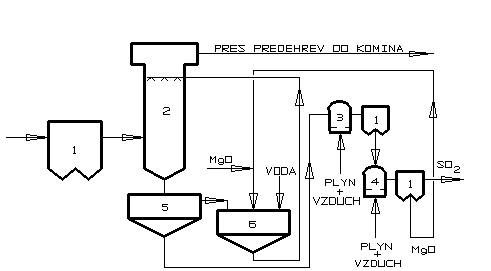 Metoda Wellman-Lord
Princip metody
SO2 + H2O + Na2SO3 <────>  2 NaHSO3 
Regenerace:
2 NaHSO3 ────>  Na2SO3 + SO2 + H2O

Reakce je zvratná, za vyšší teploty probíhá opačným směrem
regenerace pracího roztoku se provádí v odparce, z níž odchází SO2 o koncentraci 80 až 90% a krystalický siřičitan sodný. 
Metoda je velmi spolehlivá a pracuje s účinností vyšší než 90%.
Proces Walther
Mokrá amoniakální vypírka, produktem je síran amonný: 

2 NH3 + SO2 + H2O ────>  (NH4)2SO3 

(NH4)2SO3 + 1/2 O2 ────>  (NH4)2SO4

Spaliny s přídavkem čpavku se vyperou v absorbéru, přes výměník do komína. Roztok z absorbéru se zoxiduje vzduchem na síran, nastřikuje se do rozprašovací sušárny, kde se odpaří voda teplem neodsířených spalin (350°C). Usušený síran se zachytí v elektrofiltru a granuluje se. Produkt odsíření je použitelný jako méně hodnotné hnojivo, sestávající převážně ze síranu amonného, malého množství dusičnanu a dalších amonných solí.
Katalytické metody odsiřování spalin
Tyto procesy jsou obecně založeny na katalytické oxidaci SO2 na SO3 s jeho následným zachycením ve formě  kyseliny nebo síranu. 

Cat-ox - proces založený na oxidaci SO2 při teplotě 450°C na vanadovém katalyzátoru. Horké odprášené spaliny se z elektroodlučovače vedou přímo do katalytického reaktoru a po předání tepla vstupují do absorbéru, kde se SO3 vypírá horkou kyselinou sírovou, která se ze dna absorbéru odvádí, chladí a recirkuluje.

Proces Kyioura je v první části shodný s procesem Cat-ox, rozdíl je ve zpracování spalin po oxidaci SO2 na SO3. Po ochlazení se přidává plynný amoniak, který s plynným SO3 a mlhou kyseliny sírové vytváří síran amonný, který se odlučuje v elektroodlučovači.
Katalytické metody odsiřování spalin
Proces Chiyoda je poněkud odlišný. Spaliny se nejprve ochladí vodou za současného odloučení popílku. V dalším stupni se vypírá oxid siřičitý zředěnou kyselinou sírovou. Vzniklý roztok kyseliny siřičité se oxiduje vzduchem v kapalné fázi na železitém katalyzátoru na kyselinu sírovou, která se neutralizuje vápencem na sádrovec. 

Metoda Haldor-Topsoe – běžná katalytické oxidace oxidu siřičitého na sírový. Významně  nové je další zpracování, kdy speciálním režimem chlazení na teplotu ležící mezi rosným bodem vody a kyseliny sírové je získávána koncentrovaná kyselina sírová (94%) a teplota spalin je dostatečně vysoká pro jejich rozptyl –není nutno je přihřívat. Metoda je poměrně jednoduchá a mohla by nalézt uplatnění i u jednotek menšího výkonu. Náročná je na použité materiály.
Snižování obsahu oxidů dusíku ve spalinách
Vznik oxidů dusíku při spalovacím procesu

Oxidy dusíku vznikají v zásadě třemi základními mechanismy 
oxidací dusíku ze spalovacího vzduchu za vysoké teploty (vysokoteplotní NOx) 
oxidací chemicky vázaného dusíku v palivu (palivové NOx) 
z chemicky vázaného dusíku radikálovými reakcemi na rozhraní plamene (promptní NOx) 

Při všech těchto mechanismech vzniká oxid dusnatý, který se kyslíkem dále oxiduje na NO2. Rychlost této oxidace je úměrná koncentraci NO a při relativně nízkých koncentracích ve spalinách je velmi pomalá, takže na celkovém obsahu NOx ve spalinách se NO2 podílí nejvýše 10%.
Snižování obsahu oxidů dusíku ve spalinách
Primární opatření - úprava spalovacího procesu

Základní směry

- snížení teploty hoření- snížení lokální koncentrace kyslíku (při nejvyšší teplotě)- zkrácení doby zdržení v pásmu vysoké teploty
Snižování obsahu oxidů dusíku ve spalinách
Spalování s nízkým přebytkem vzduchu
Snížením množství spalovacího vzduchu se dosáhne snížení teploty plamene. Nenáročný zásah, nevyžadující žádné úpravy na zařízení. U elektrárenských kotlů, vzhledem k optimalizaci spalovacího poměru nepoužitelné. Další nevýhody - tvorba sazí, koroze v redukční atmosféře, zvýšená produkce oxidu uhelnatého a ztráty nedopalem. 

Snížení předehřevu spalovacího vzduchu je podobně technologické nenáročné, efekt není příliš velký a provází jej nevýhody, jako snížení tepelné účinnosti, ztráty nedopalem, problémy s hořením. 




Nestechiometrické spalování představuje dávkování spalovacího vzduchu ve dvou úrovních. V první fázi proběhne spalování za nedostatku vzduchu a tudíž při nízké teplotě, v druhé fázi se zbytek paliva a zplodiny nedokonalého spalování spálí v relativním přebytku vzduchu. 

Recirkulace spalin je posledním ze zásahů do spalovacího procesu na stávajících zařízeních. Spočívá v odběru části spalin za ekonomizérem a jejich zavedení zpět do topeniště, kde se tak dosáhne jednak snížení obsahu kyslíku, jednak snížení teploty. Jako nejúčinnější se osvědčilo míchání spalin do spalovacího vzduchu.

Tento postup sice snižuje účinnost spalování, avšak z hlediska omezení emise NOx je poměrně účinný a lze takto dosáhnout až 50% snížení.
Snižování obsahu oxidů dusíku ve spalinách
Nestechiometrické spalování - dávkování spalovacího vzduchu ve dvou úrovních. V první fázi proběhne spalování za nedostatku vzduchu a tudíž při nízké teplotě, v druhé fázi se zbytek paliva a zplodiny nedokonalého spalování spálí v relativním přebytku vzduchu. 

Recirkulace spalin je také zásah do spalovacího procesu na stávajících zařízeních. Část spalin se odebírá za ekonomizérem a jejich zavádí zpět do topeniště. Dosáhne se jak snížení obsahu kyslíku, tak snížení teploty. Jako nejúčinnější se osvědčilo míchání spalin do spalovacího vzduchu Až 50% pokles NOx, ale snížená účinnost spalování.
Snižování obsahu oxidů dusíku ve spalinách
Moderní konstrukce hořáků
Směšovací hořák s postupným přívodem vzduchu
Primární vzduch přichází spolu s vnášeným palivem dovnitř proudu sekundárního vzduchu. Množství sekundárního vzduchu se udržuje na takové hodnotě, aby palivový dusík přecházel na elementární. Terciární vzduch se přidává mimo hrdlo hořáku a slouží pro konečné spálení paliva.

U hořáků s recirkulací spalin primární vzduch opět přichází společně s palivem. Sekundární a terciární vzduch je přiváděn společně s recirkulovanými spalinami.

Hořáky na supernízký obsah NOx - principu dvojího přívodu paliva. Hlavní podíl paliva se spaluje v primárním hořáku, další podíl paliva se přivádí nad hlavní zónu hoření a vytváří tak redukční prostředí, nakonec se přivádí vzduch pro konečnou oxidaci spalin.
Sekundární opatření - denitrifikační metody
Selektivní katalytická redukce (SKR)
Princip metody spočívá v reakci NOx s přidávaným plynným čpavkem na dusík
4 NO + 4 NH3 + O2 ────> 4 N2 + 6 H2O2 NO2 + 4 NH3 + O2 ────> 3 N2 + 6 H2O 
Reakce probíhá při teplotách nad 300°C (80 - 450) na katalyzátoru. Čpavek se přidává v malém přebytku proti stechiometrii, kromě nedokonalého průběhu redukce se ztrácí i oxidací: 
4 NH3 + 3 O2 = 2 N2 + 6 H2O 

Katalyzátory se používají na bázi kovových aktivních složek (oxid vanadičný, WO3 a MoO3), na bázi zeolitů a na aktivních uhlíkových materiálech. Životnost katalyzátoru je omezená a závisí zejména na druhu paliva - 6 až 7 let se udává pro plyn, nejkratší (3 roky) pro uhlí.
Sekundární opatření - denitrifikační metody
Selektivní nekatalytická redukce (SNKR) 
reakce při teplotách 800 až 900°C
4 NO + 4 NH3 + O2 = 4 N2 + 6 H2O 
nežádoucí reakce: 4 NH3 + 5 O2 = 4 NO + 6 H2O 

Zatímco první reakce probíhá do teploty 1000°C, druhá reakce probíhá nad 1000°C a působí ztráty NH3 a zvýšení obsahu NOx.
První reakce probíhá s maximální účinností v poměrně úzkém rozsahu teplot 900 až 1000°C. Účinnost lze zvýšit přídavkem vodíku nebo zemního plynu ke čpavku. Při poměru H2 ku NH3 2:1 probíhá tato reakce již při 700°C. 
Prakticky se provádí  dávkováním čpavku tryskami zabudovanými v několika optimalizovaných úrovních do stěny kotle. Při změnách výkonu se teploty v kotli mění a tak i klesá účinnost. Další nevýhodou SNKR jsou emise čpavku, které jsou podstatně vyšší než u SKR (řádově desítky mg/m3).
Sekundární opatření - denitrifikační metody
Redukce NOx na aktivním koksu
Princip je analogický odsíření spalin metodou Bergbau-Forschung. Metoda získává na významu v kombinaci odsíření a denitrifikace spalin. Používaný aktivní koks je shodný s původním koksem pro desulfuraci a získává se nízkotepelnou karbonizací černého uhlí (černé uhlí se karbonizuje při 600°C, mele a formuje do požadovaných tvarů a reaktivuje parou při 900°C). Na tomto koksu při teplotě kolem 80°C v přítomnosti čpavku probíhají reakce, popsané u SKR. 

Ve srovnání s SKR je tato metoda výhodná svou nízkou pracovní teplotou, avšak nevýhodou jsou řádově menší prostorové rychlosti, které vedou k mnohonásobně větším reaktorům.
Sekundární opatření - denitrifikační metody
Mokré metody
Významně rozdílné chování obou oxidů dusíku. Zatímco NO se chová prakticky jako inert a nemá snahu přecházet do vodného roztoku, NO2 je reaktivní a ve vodě dobře rozpustný. 
Proces SHL
Podstatou je reakce železnaté soli s oxidem dusnatým
FeSO4 + NO = FeSO4(NO) 

Schopnost vytvářet nitrosokomplex má jen dvojmocné železo. Aby nemohlo docházet k jeho oxidaci kyslíkem na trojmocné, váže se do komplexu s kyselinou ethylendiamintetraoctovou (EDTA).  Regenerace roztoku se provádí přídavkem alkalického siřičitanu, kdy vzniká volný komplex a síran, který se v dalším stupni sráží na sádrovec.
Sekundární opatření - denitrifikační metody
Mokré metody

Kombinovaný způsob Walther
je zřejmě nejperspektivnější z metod aplikujících oxidaci NO na NO2. Principem je oxidace ozónem z ozonizátoru a následující vypírka čpavkovým roztokem, v němž se NO2 zachycuje jako dusičnan amonný. Realizuje se jako druhý stupeň desulfurační technologie Walther. Roztoky z obou absorbérů se mísí v poměru, v jakém se požaduje poměr síranu a dusičnanu amonného v hnojivech. Odpaření roztoku se provádí stejně jako u původního způsobu Walther.
Znečištění ovzduší v dopravě
Vliv konstrukce motoru na obsah škodlivin ve výfukových plynech
Zážehové motory 
Z možností úpravy motoru je třeba uvést 
- úpravy vedoucí ke zlepšení přípravy palivové směsi 
- zdokonalení zapalování 
- recirkulace výfukových plynů 
- snížení tolerancí ve spalovací části motoru 
- přechod na chudé směsi 

Vznětové motory:
Emise závislé na konstrukci spalovací komory. Osobní automobily - motory s tlakovou předkomůrkou; nákladní automobily - motory s přímým vstřikem paliva do válce.
Znečištění ovzduší v dopravě
Opatření na straně výfukových plynů - snížení množství emitovaných škodlivin za použití termické nebo katalytické likvidace.
Zážehové motory: 
Katalytická likvidace škodlivin umožňuje jak dospálení CO a uhlovodíků, tak i redukci NOx. Princip tohoto postupu spočívá v redukci NOx pomocí uhlovodíků a CO a oxidaci zbytku redukujících látek kyslíkem, přičemž oba tyto kroky mohou být za určitých podmínek spojeny v jeden. Systém, ve kterém probíhá současně oxidace i redukce, se nazývá trojcestný. Současného snížení všech tří typů škodlivin na minimum je možno dosáhnout ve velmi úzkém rozmezí koeficientu přebytku vzduchu. Takový systém vyžaduje velmi dokonalou regulaci poměru palivo:vzduch, která se realizuje pomocí lambda-sondy, tedy čidla citlivého na obsah kyslíku ve výfukových plynech, jehož signál ovládá s minimálním zpožděním přípravu palivové směsi.
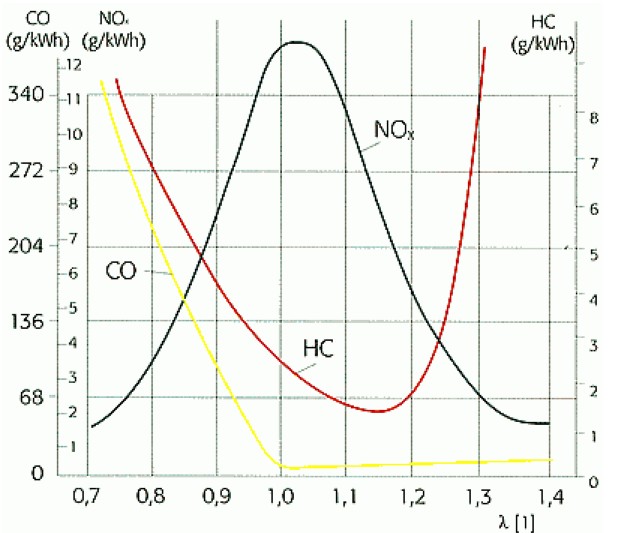 Znečištění ovzduší v dopravě
Jako katalyzátor slouží speciální keramika voštinového typu, potažená aluminou, impregnovanou vlastním katalyzátorem - obvykle směsí platiny a rhodia, jejichž poměr je různý. 
V modernějších konstrukcích se uplatňuje systém dvojitého lože katalyzátoru, kde jako první stupeň slouží výše popsaný třícestný katalyzátor, pracující spíše v redukční atmosféře. Zde se redukují s vysokou účinností NOx, přičemž uhlovodíky a CO zčásti zůstávají nezlikvidovány. Za tímto stupněm se přidává vzduch a následuje oxidace na katalyzátoru, tvořeném směsí platiny a paladia.
Katalyzátor
Znečištění ovzduší v dopravě
Opatření na straně výfukových plynů -  zachycování tuhých emisí u vznětových motorů
Vzhledem ke spalování s vysokým přebytkem vzduchu nelze použít systém třícestného katalyzátoru, je možná pouze katalytická oxidace oxidu uhelnatého a uhlovodíků, jejichž emise je však poměrně.
V souvislosti se zaváděním zákonných omezení emisí tuhých látek se používají filtrační systémy. Jejich podstatou jsou monolitická keramická porézní tělesa nebo systém trubek, ovinutých keramickými vlákny. Tyto filtry lze současně použít jako spalovací katalyzátory pro snížení emisí CO a uhlovodíků. Filtry je nutno periodicky regenerovat vypálením při teplotě nejméně 500°C, což vyžaduje dodatečné přihřívání výfukových plynů.

Filtr pevných částic
Od roku 2005 platí nová emisní norma Euro 4, která oproti Euro 3 přikazuje snížit produkci pevných částic v naftovém motoru na polovinu (ale i snížení oxidů dusíku NOx). Toho lze u mnoha současných motorů dosáhnout pouze použitím filtru pevných částic.
Některé nové motory (např. 3.0 TDI v Audi A6 a A8) zvládají normu Euro 4 i bez filtru pevných částic, nicméně saze produkují nadále, jen v omezené míře. S filtrem jsou dosahované výsledky podstatně lepší, např. PSA uvádí, že jejich filtr zvládne odstranit z výfukových plynů více než 95 procent všech pevných částic.
Znečištění ovzduší v dopravě
Opatření na straně výfukových plynů -  zachycování tuhých emisí u vznětových motorů
Filtr pevných částic
Emisní normy Euro přikazují snížit produkci pevných částic v naftovém motoru, používají se filtry pevných částic.
Některé nové motory zvládají normy i bez filtru pevných částic, nicméně saze produkují nadále, jen v omezené míře. S filtrem jsou dosahované výsledky podstatně lepší, např. PSA uvádí, že jejich filtr zvládne odstranit z výfukových plynů více než 95 procent všech pevných částic
Filtr je tvořen dalších křemičitou sloučeninou, která vytváří porézní filtr podobný včelí plástvi. Po průchodu výfukových plynů se velké pevné částice, které filtrem nemohou projít, zachytí. Filtr se postupně ucpává a výfukové plyny procházejí s větší tlakovou ztrátou.
Znečištění ovzduší v dopravě
Opatření na straně výfukových plynů -  zachycování tuhých emisí u vznětových motorů
Filtr pevných částic (stejně jako katalyzátor) nepatrně snižuje výkon.
Jednou za čas se zvýší teplota výfukových plynů natolik (550 °C), aby se pevné částice dodatečně spálily - vypálily. 
Protože při běžném spalování nafty výfukové plyny takovou teplotu nemají, vstřikuje se při regeneraci do motoru více paliva. Tím dojde ke zvýšení teploty hoření o 200 a 250 °C. Část nespálených uhlovodíků, které vzniknou při tomto dodatečném vstřiku, se spálí v oxidačním katalyzátoru na vstupu do filtru pevných částic, což zvýší teplotu o dalších sto stupňů. Hoření pevných částic je podporováno aditivem. Kompletní obnova filtru trvá zhruba dvě minuty a provádí se cca každých 500 km, přičemž interval je variabilní a závisí na znečištění filtru. Filtr je nutno po cca 80 tis. km vyměnit.
Znečištění ovzduší v dopravě
Opatření na straně výfukových plynů -  zachycování tuhých emisí u vznětových motorů
Bezúdržbový filtr (DPF), který není třeba měnit, zůstává ve výfukovém potrubí po celou dobu životnosti motoru. Funkce filtru je stejná jako u popsaného, k obnově není nutné aditivum. Filtrační hmota je pokryta drahými kovy, které funkci aditiva nahrazují. Při spalování pevných částic se teplota výfukových plynů zvyšuje na 600 °C. Spalování sazí závisí na znečištění filtru – jakmile dojde k částečnému ucpání a tedy přetlaku, řídící jednotka spustí regeneraci. K tzv. pasivní regeneraci filtru DPF dochází především při jízdách po dálnicích, kdy mají výfukové plyny teplotu 350 až 500 °C a saze se spalují samovolně. Při pouze částečném zatížení motoru, což je příklad jízd v městském provozu, nastupuje aktivní regenerace: Každých 1000 až 1200 km se teplota výfukových plynů řízeně (vstřikem paliva) zvýší na zhruba 600 °C a dochází k odstranění zachycených nečistot. 
.
Bezúdržbový filtr pevných částic